Recruiting, Screening and Testing High School Youth for Apprenticeships
Youth Pre-Apprentice Recruiting, Screening and Testing
Educator Awareness
Recruiting
Applicant Review
College Placement
Mentor Training
Orientation
Testing
Pre Apprenticeship
Signing Ceremony
Process Timeline
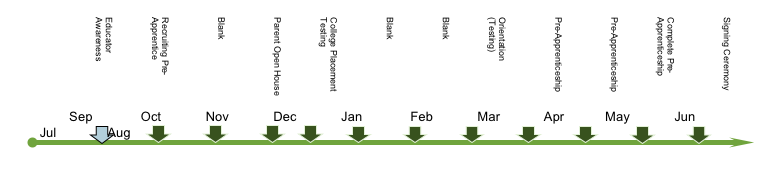 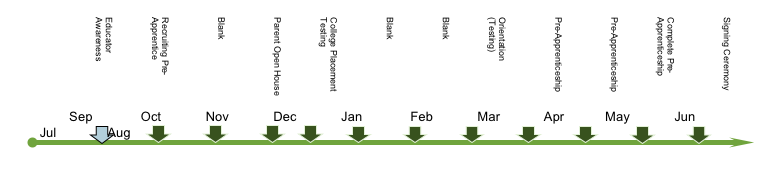 Educator Awareness - October
Educator awareness luncheon
CTE teachers and principals at targeted schools
Hosted by sponsor companies at a partner facility with a tour
Recruiting – December
Facility tours on a Saturday (Open House)
Students and parent/guardian must attend the facility tour
Recruiting – January & February
Recruiting at targeted high schools by sponsor companies
College Placement Testing - Feb.
Student takes college placement test
It is the student’s responsibility to schedule and take the placement test
Student supplies placement test scores to sponsor company
Orientation and Testing - Example
The following example is customized for advanced manufacturing but can easily be adapted to other sectors such as healthcare or IT.
The content should match the skills needs of area employers.
Orientation and Testing - April
Day 1    
Review agenda for week
Discuss and sign rules contract
Technical math
Metric to standard conversion methods
Homework assignment
Measuring tools
Orientation and Testing – April
Day 2
Project commencement
Hand filing
Light machining under close supervision
Sandblasting
Hand Tapping
Day 3
Project completion
Final assembly
Project evaluation
1st/3rd angle projections
Orientation and Testing
Day 4
Testing
Ramsey Mechanical Aptitude
Custom Tests
Predictive Index
Rankings
Student ranks companies for pre-apprentice program
Mentor Training – May
Mentor training for operators that will serve as Apprenticeship Mentors (12 hours)
Pre-Apprentice – June & July
6 Weeks
No obligations week of July 4th
2 Classes at Community College
Industry safety
Intro to engineering
Employer placement
40 hour work week
Employer-paid
Signing Ceremony – August
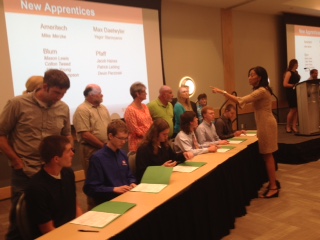 Sponsors arrange a ceremony with presentations
Apprentices, parents and community leaders/dignitaries are invited
Apprenticeship – August
Full apprenticeships begin at the end of August
Pam HowzeProgram DirectorNational Fund for Workforce Solutionsphowze@nationalfund.org


info@nationalfund.orgwww.nationalfund.orgTEL 202.223.89941730 Rhode Island Ave.Suite 712 Washington DC, 20036
Contact Us